Community Spotlight:AWS EventBridge
Speaker: Neil McGlennon;title: Principal Architect;company: SailPoint Technologies;
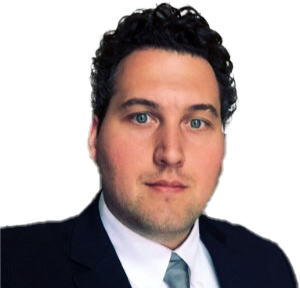 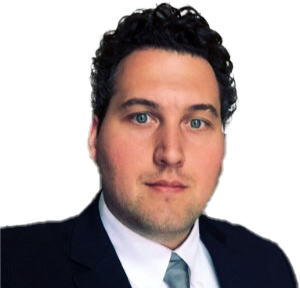 Extensibility
© 2023 SailPoint Technologies, Inc. All rights reserved.
2
[Speaker Notes: Ability for a solution to be flexibly configured to accomplish complex use cases and integrations through a supported interface.This is a product imperative theme exemplified across all SailPoint products.]
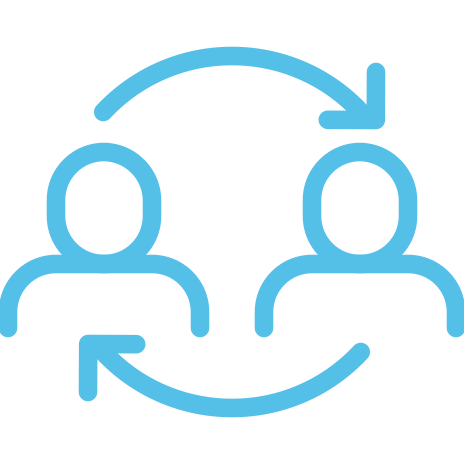 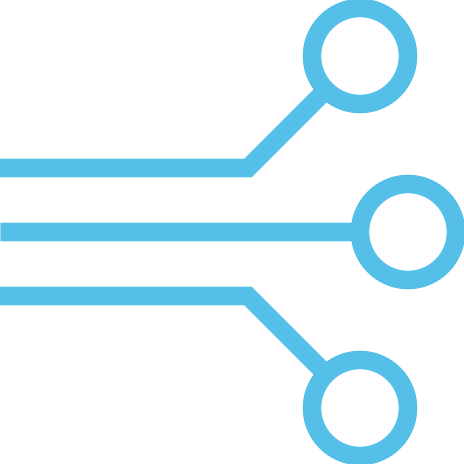 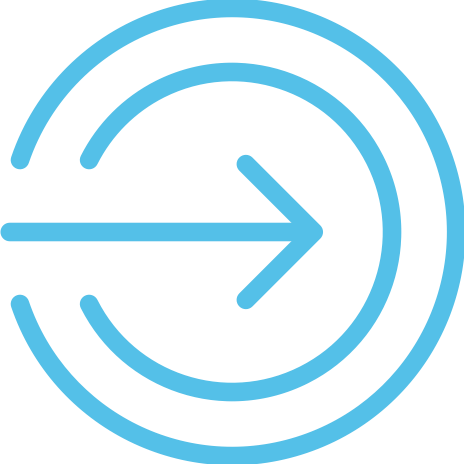 Automated Integrations
TechnologyAlliances
Flexible
Solutions
[Speaker Notes: Extensibility and Integrations 

Connecting and sharing data are critical in any IT ecosystem.
Timely communication between systems is essential.
Events help deliver information as it occurs.


Allows us to interface and talk to new systems.  This also gives freedom and flexibility to implementers to decide what those systems might be.  This also means that product doesn’t have to create each individual use case.  We can integrate generically and go from there.

Business and Tech Partnerships – 

Allows SailPoint to integrate to new solutions in new ways.  This could mean newer strategic partnerships - sales, business, and technology.

Creative Solutions – Allows us to answer “yes” to a lot more things.  Especially with creative requirements

SE’s may be pressed to explain how this works in sales, or how we might conceivably do something
Implementers like partners and PS personnel may call upon this to solve use cases or implement requirements.]
Event Triggers
© 2023 SailPoint Technologies, Inc. All rights reserved.
4
[Speaker Notes: An action which arises when something occurs within the SailPoint cloud platform.These are a common SaaS design pattern, also known as web-hooks.]
REST APIs
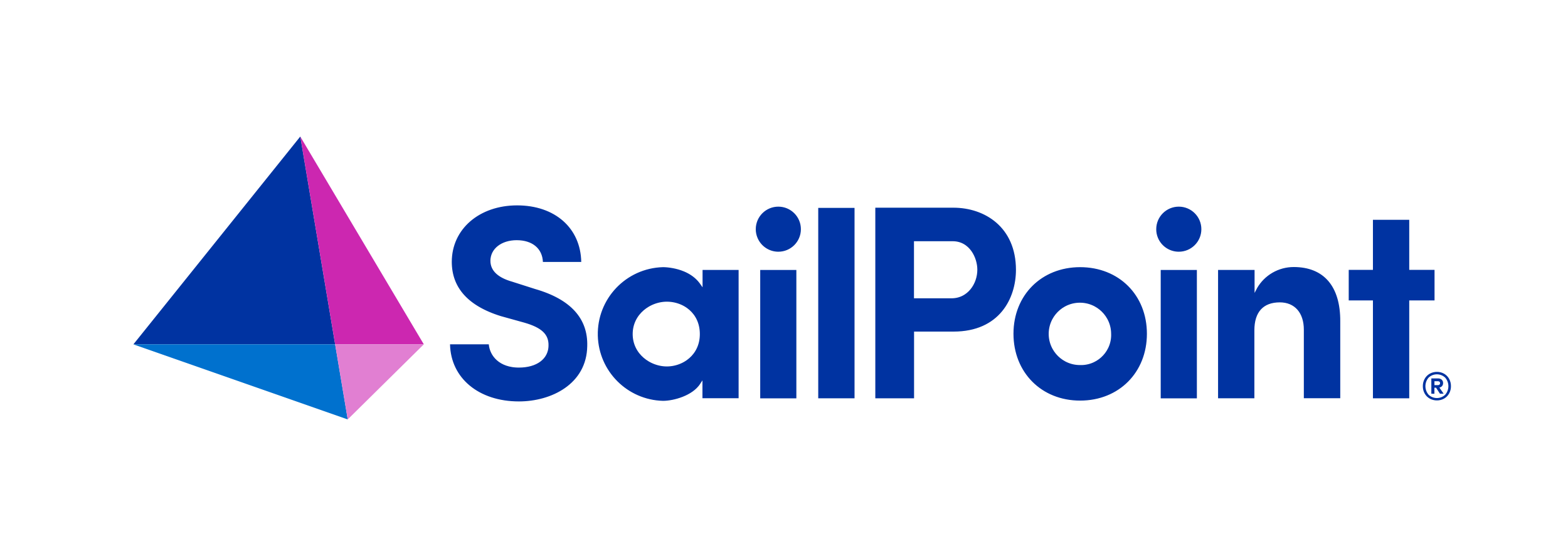 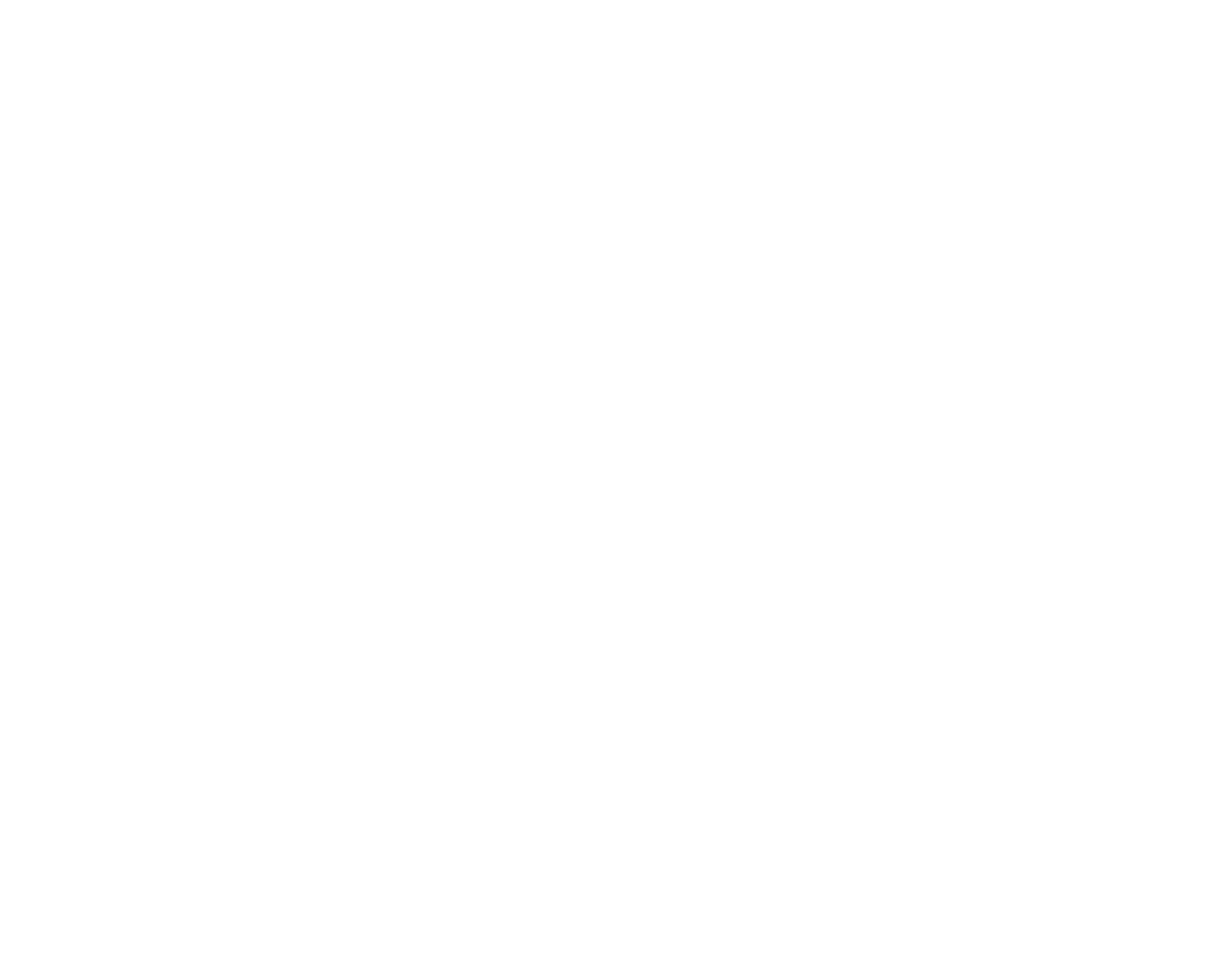 Event Triggers
© 2023 SailPoint Technologies, Inc. All rights reserved.
5
REST APIs
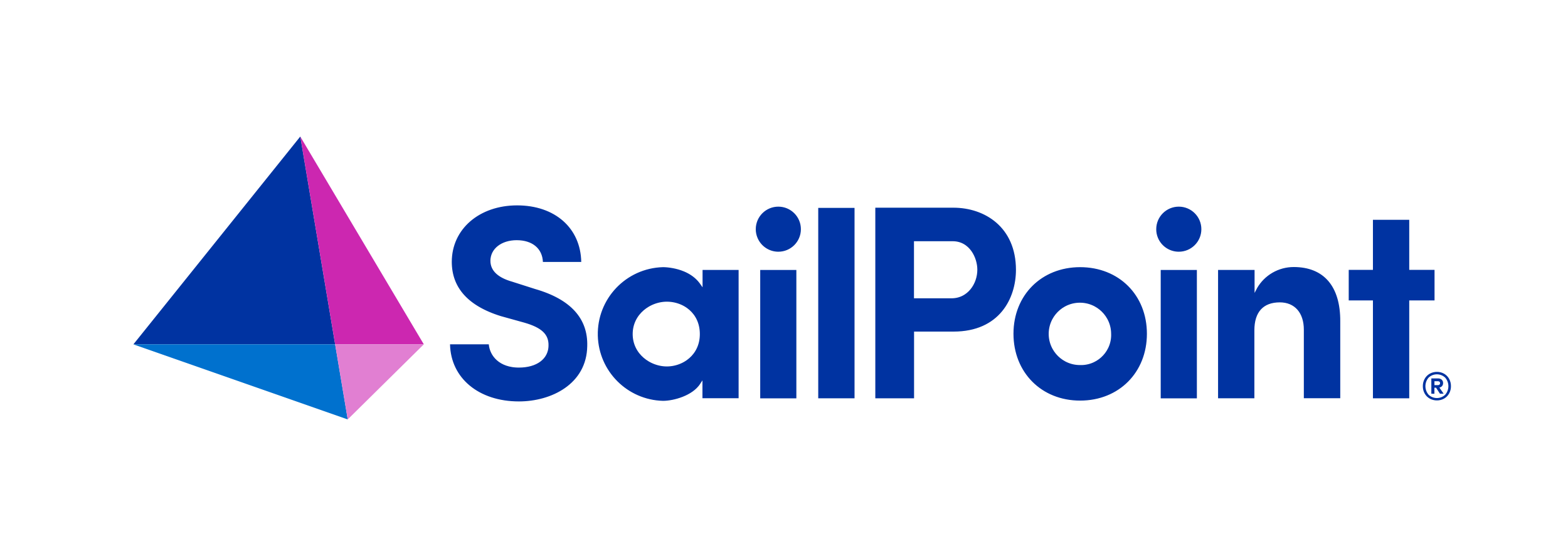 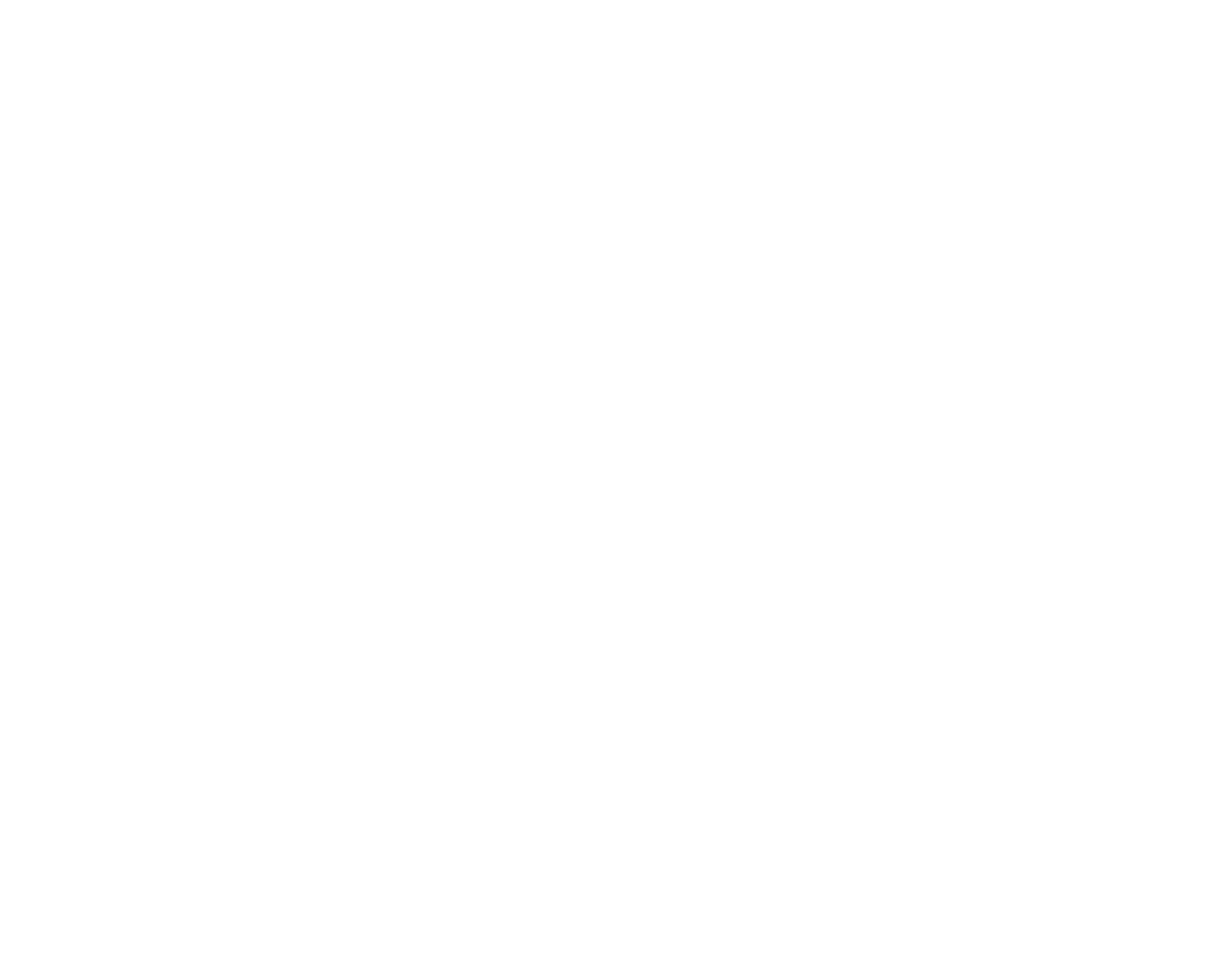 Event Triggers
© 2023 SailPoint Technologies, Inc. All rights reserved.
6
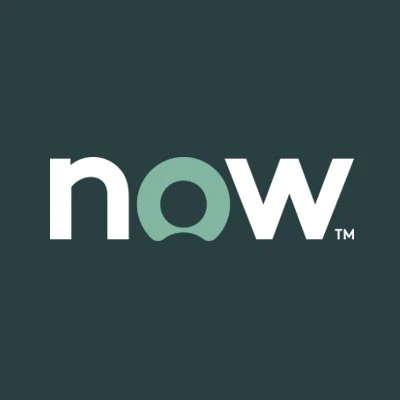 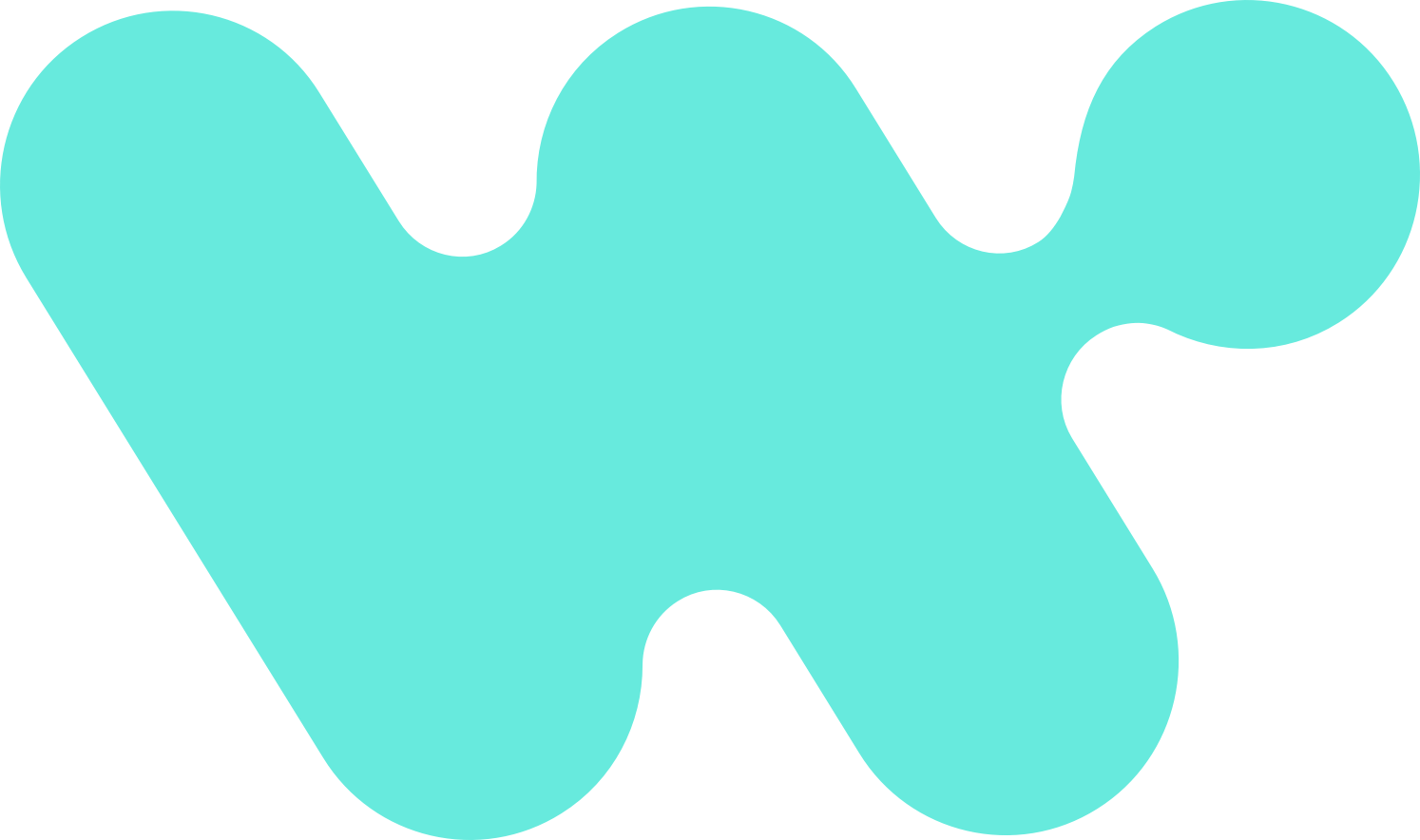 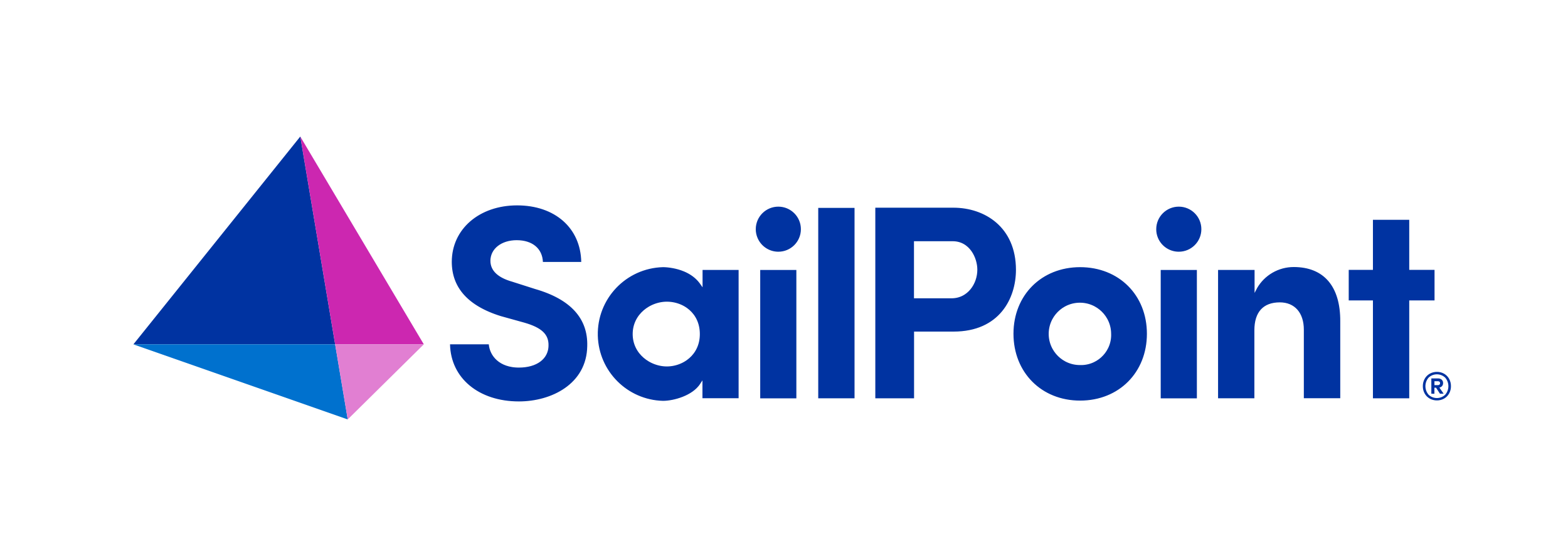 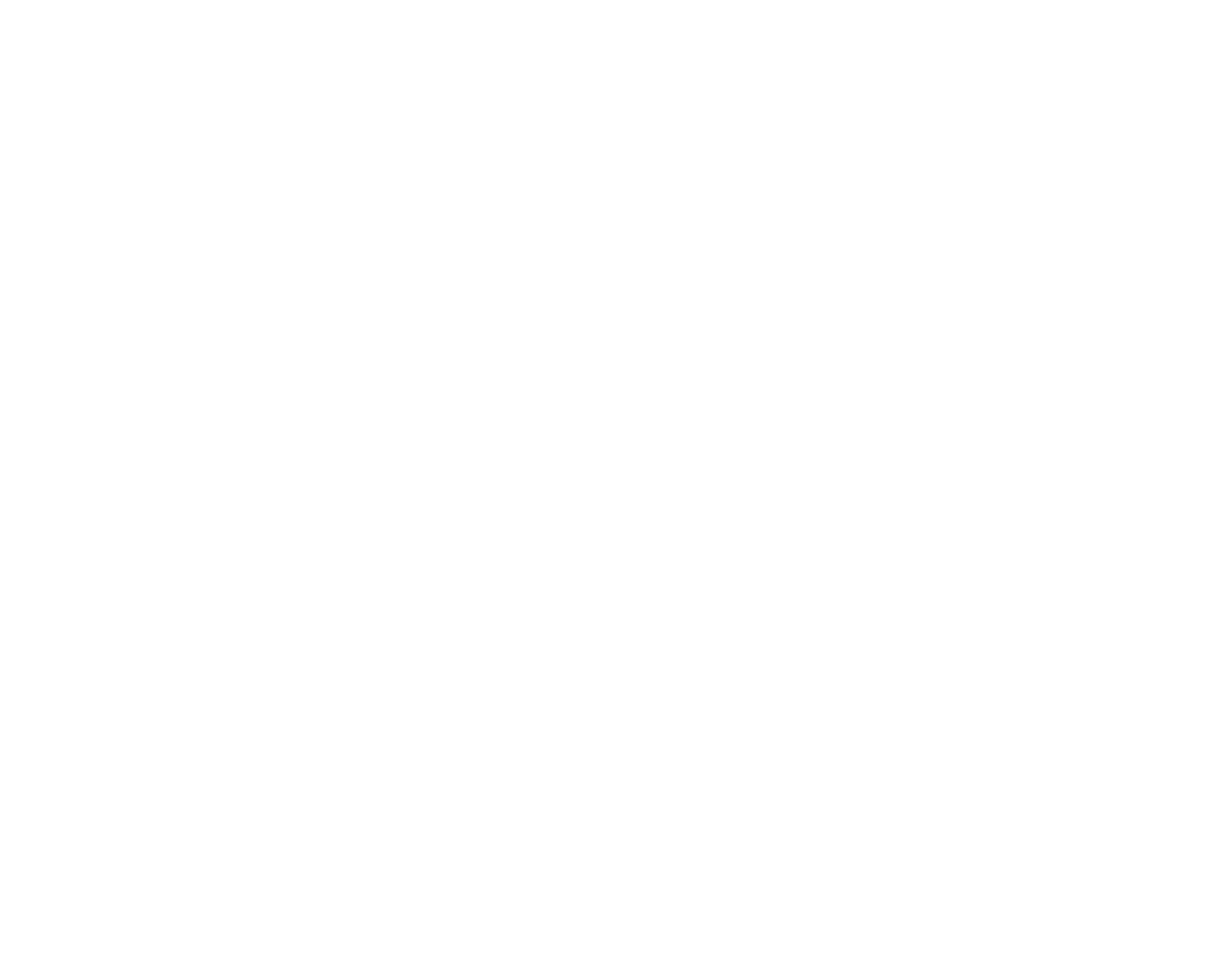 then
If
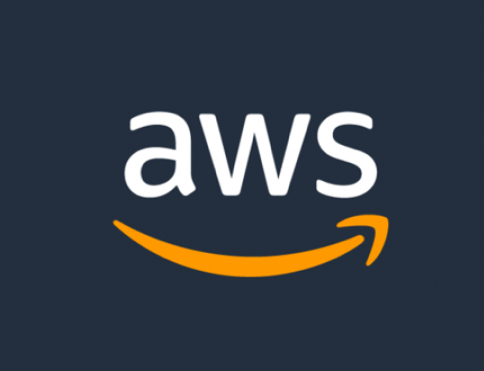 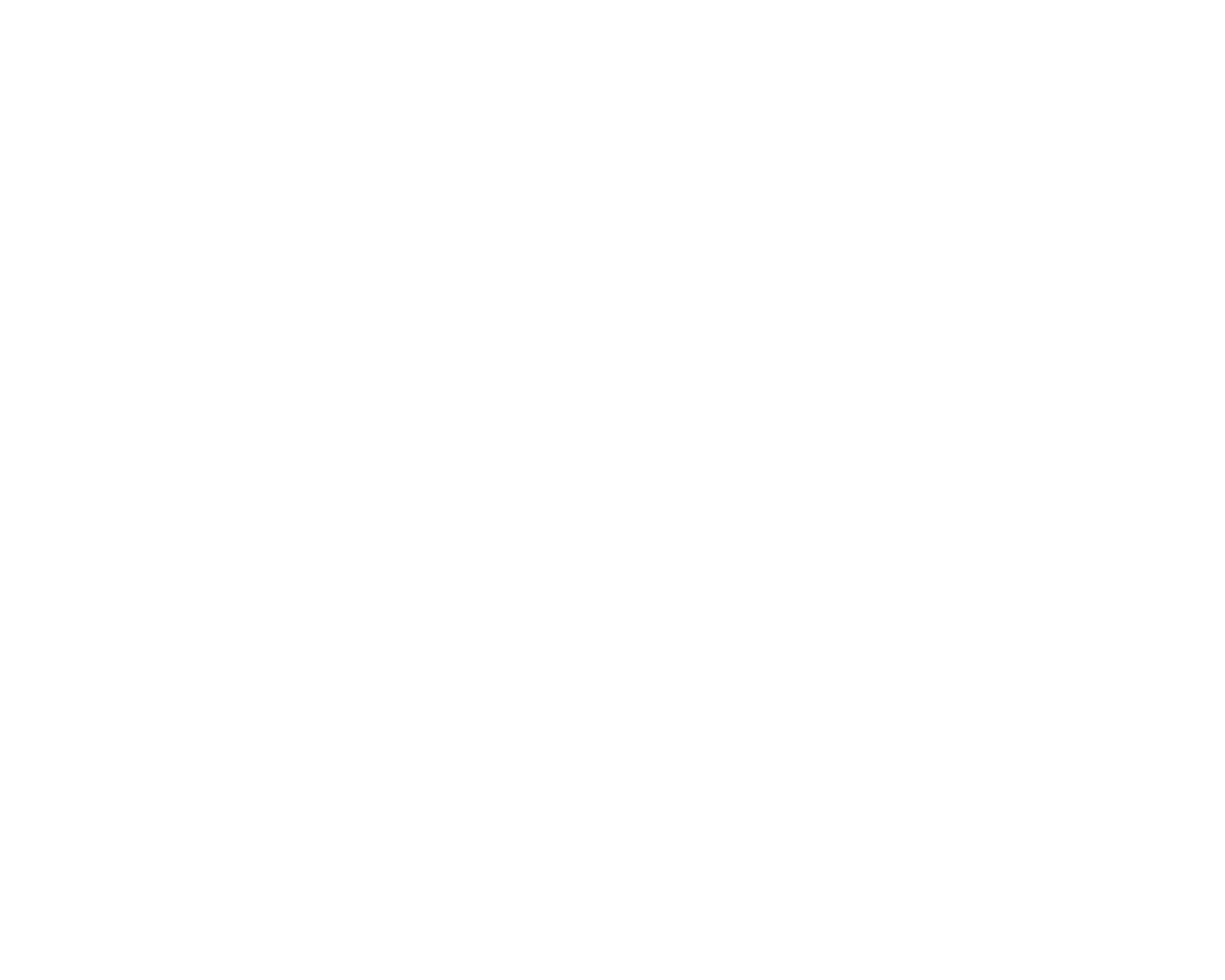 [Speaker Notes: Another way to think of events... is in this context.If {something in SailPoint} then what do you want to do?Ideally this is how use cases are referred to.]
AWS EventBridgehttps://aws.amazon.com/eventbridge
Serverless event bus to connect application components to build scale event-driven applications.
SailPoint SaaS has native AWS EventBridge integration to send SailPoint events to AWS for further action.
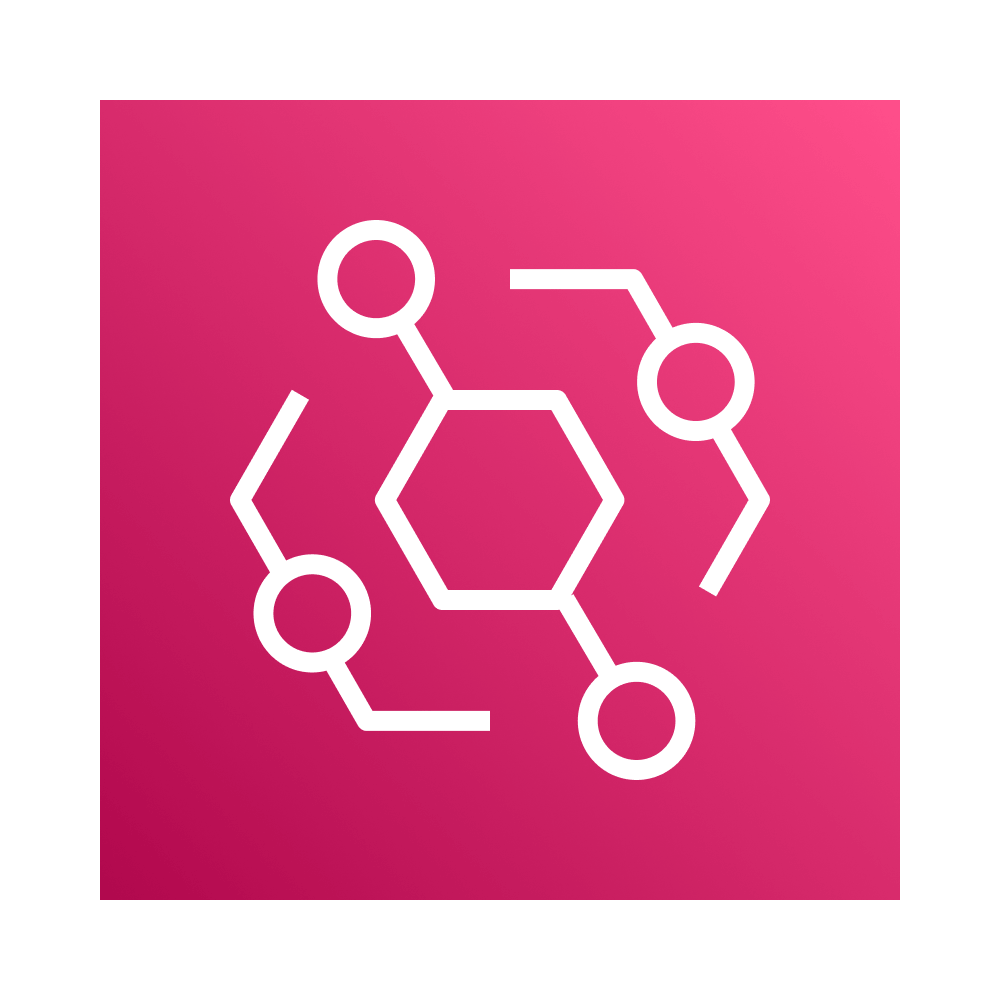 © 2023 SailPoint Technologies, Inc. All rights reserved.
8
Scenarios
Sub text
© 2023 SailPoint Technologies, Inc. All rights reserved.
9
Scenario 1SailPoint Monitoring
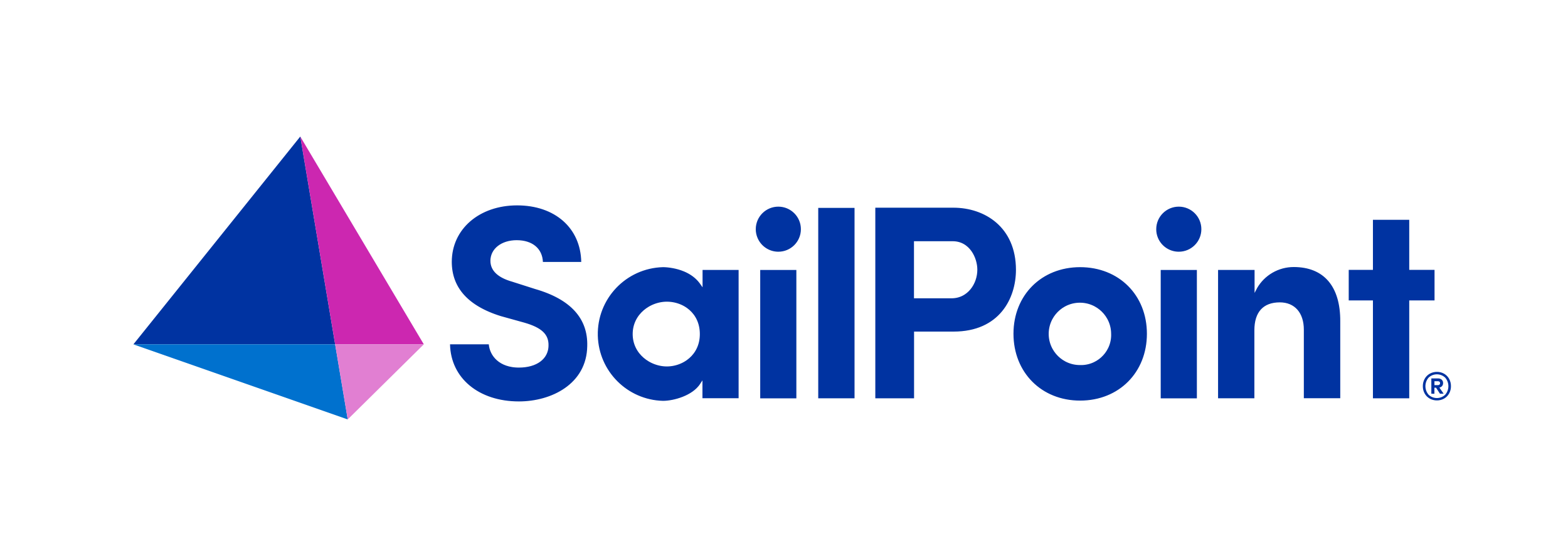 SailPoint SaaS
Events originate from here
Configure Event Trigger Subscriptions
SailPoint sends successes or failure events to AWS EventBridge. 

AWS EventBridge routes to AWS CloudWatch.

Leverage AWS CloudWatch to watch SailPoint as a log group.
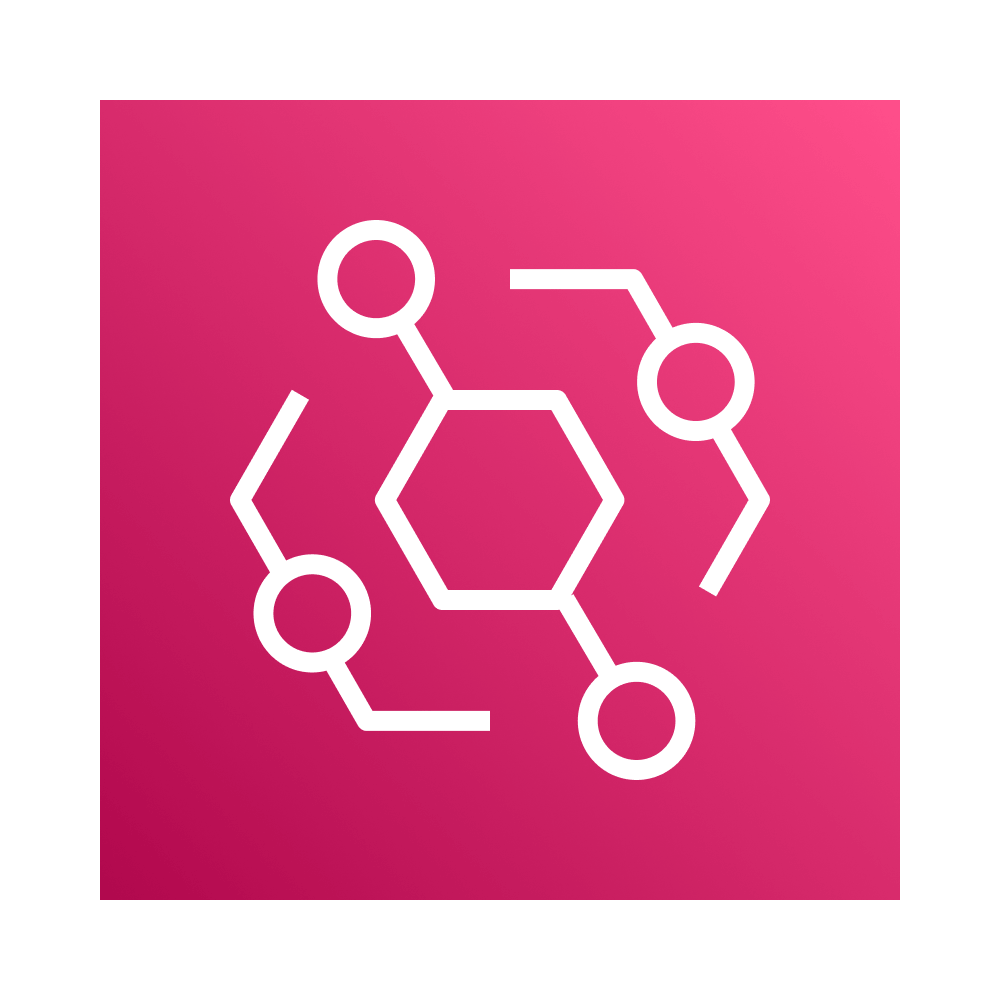 AWS EventBridge
Receives events from SailPoint
Configure event source
Configure event bus and rules
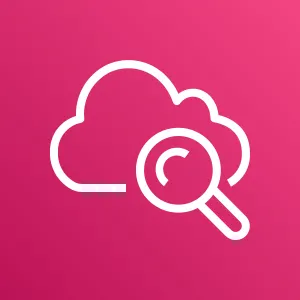 AWS CloudWatch
Receives events from EventBridge
Events are streamed into log groups
© 2023 SailPoint Technologies, Inc. All rights reserved.
10
[Speaker Notes: SailPoint SaaS is an application like any other, and there are operations and administration to make sure it is doing its job. SailPoint SaaS collects, or aggregates, user account and access information from many different systems in the organization. SailPoint SaaS also can setup access, and provision accounts, and remove access, and disable or delete accounts when they are no longer needed.
As an administrator, you might use AWS CloudWatch to watch your various applications. You’ve recently subscribed to SailPoint SaaS, and you’d like that information to flow over to AWS CloudWatch. 
This can be setup by using SailPoint’s Event Triggers and AWS EventBridge to notify AWS CloudWatch whenever certain things don’t work. 
We are going to demonstrate if those user account and access collection (aggregation) processes fail, lets drop data into AWS CloudWatch. We’re going to setup an Account Aggregation Completed event trigger, filtering on failures, which will get sent to AWS EventBridge and ultimately routed to AWS CloudWatch.]
Demonstration
Scenario 1: SailPoint Monitoring
© 2023 SailPoint Technologies, Inc. All rights reserved.
11
Scenario 2Identity Change
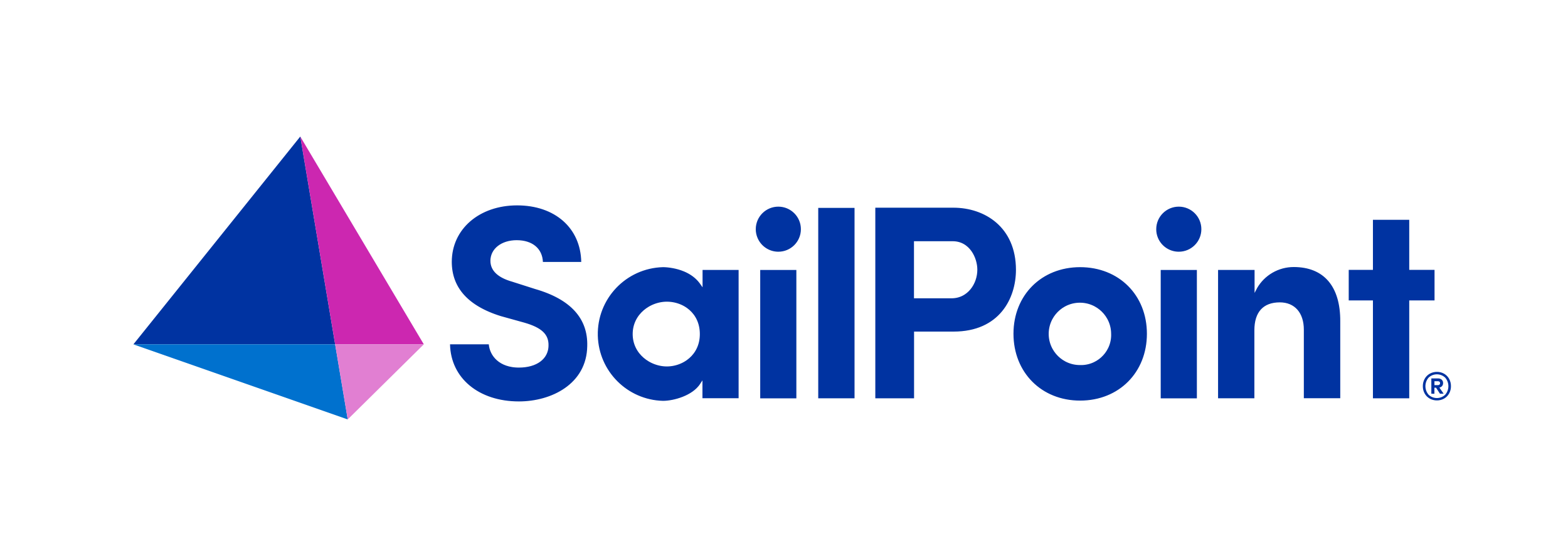 SailPoint SaaS
Events originate from here
Configure Event Trigger Subscriptions
SailPoint sends identity change events to AWS EventBridge.
AWS EventBridge routes to AWS Lambda.

AWS Lambda responds to identity events.  In this case creating a certification.
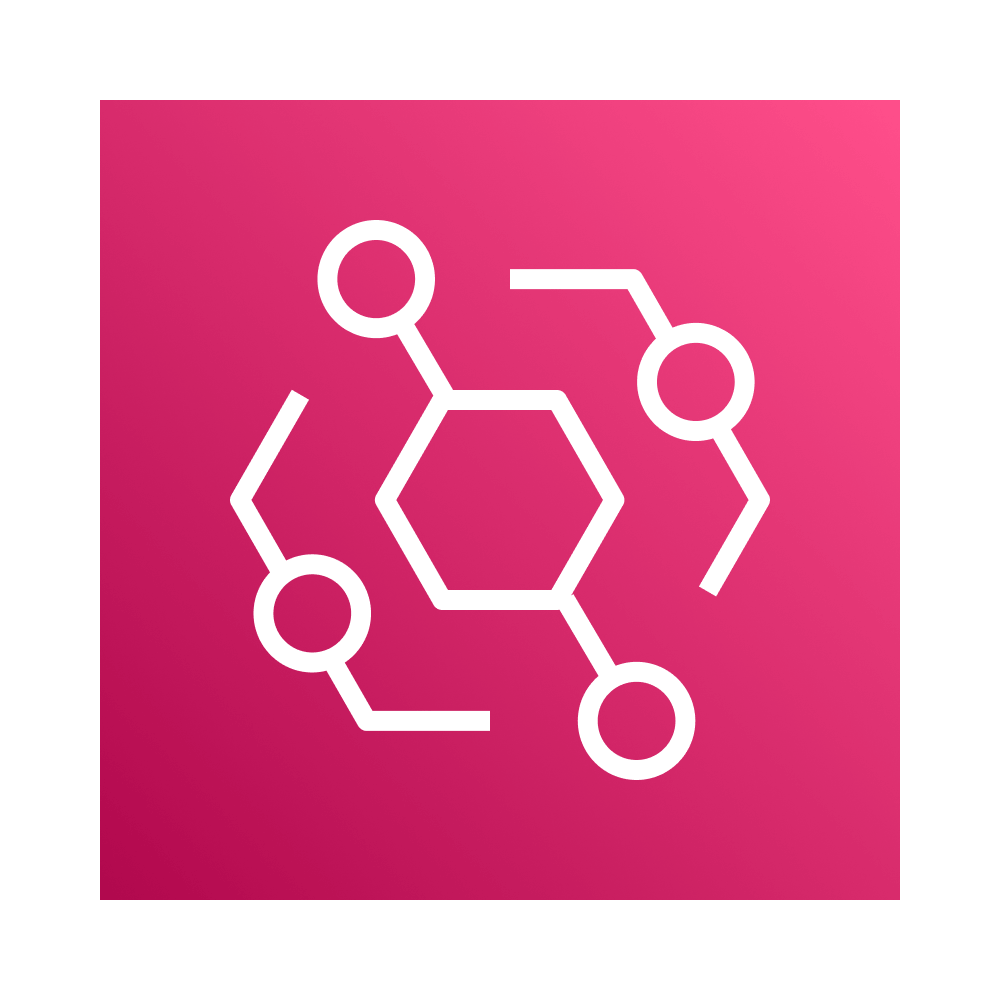 AWS EventBridge
Receives events from SailPoint
Configure event source
Configure event bus and rules
AWS Lambda
Receives events from EventBridge
AWS Lambda responds to the event
Calls SailPoint SaaS APIs
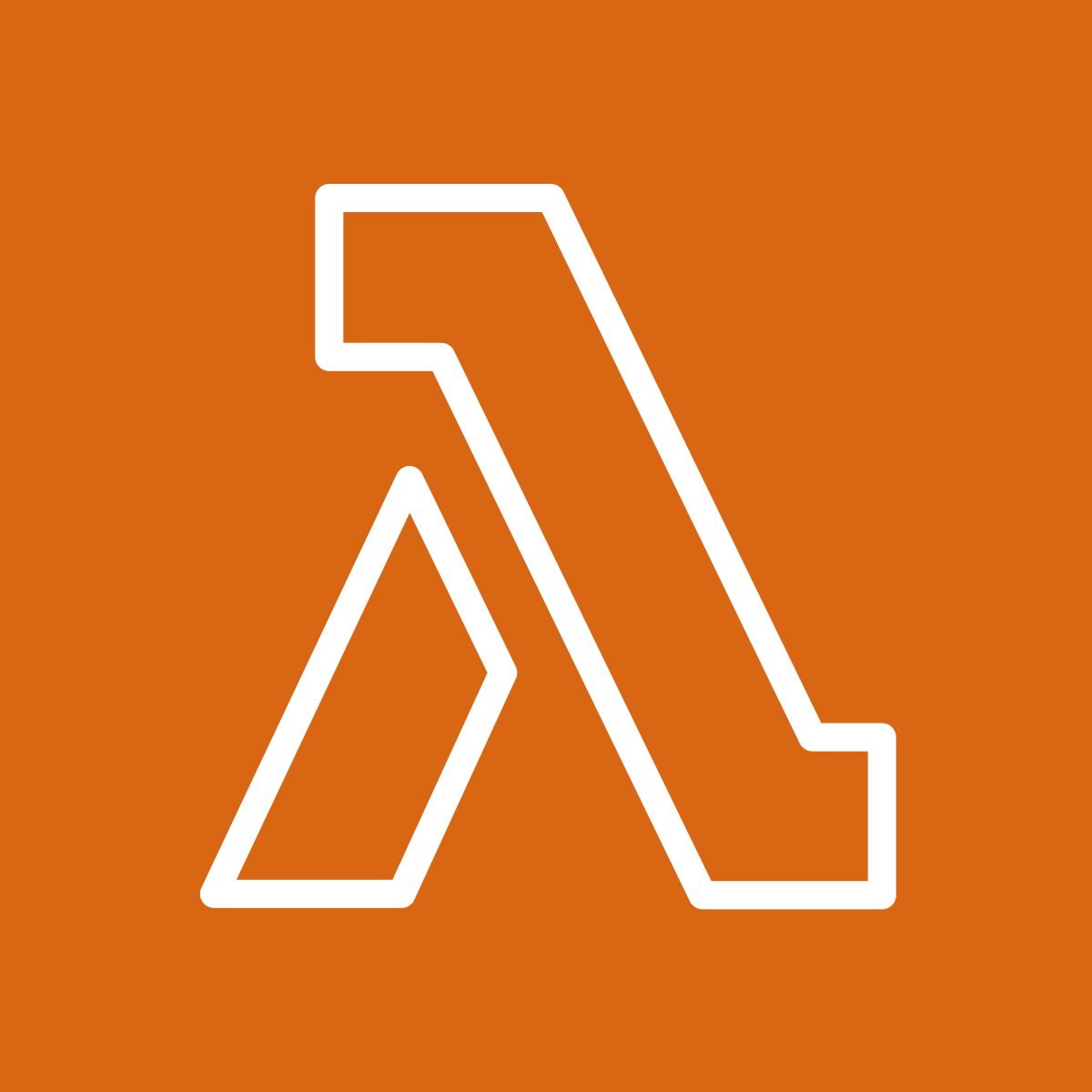 © 2023 SailPoint Technologies, Inc. All rights reserved.
12
[Speaker Notes: SailPoint’s mission is identity security. Essential to this is to build up a representation of a person - an identity - and all the accesses and accounts they have. 
We understand actual states and model desired states of access, and automate the granting and removal of access dynamically, as people - identities - come into and out of the system. When people change jobs, their access can also automatically change. However due to the flux and transition of jobs, that may also need to be a manual process to review access. This is what the SailPoint Certification access review functionality is all about.
We are going to leverage an Identity Attribute Change event trigger in SailPoint SaaS, to pickup someone’s department change. When their department changes, we’re going to send this to AWS EventBridge, which is going to route this to AWS Lambda to call back to SailPoint SaaS in order to dynamically generate an event-driven certification. 
Identity changes can come from anywhere. They could come from feed like Human Resources (HR) data streams. For non-employee identities, this may be more challenging, so we have a feature called Non-Employee Lifecycle Manager (NELM) to manage their data. We are going to leverage the power in that to change a contractor identity’s change in department using the user interface.
This also speaks to the power of the SailPoint SaaS platform - using both events and REST APIs together to accomplish a dynamic goal that you wish. The SailPoint SaaS Developer experience is really showcased here.]
Demonstration
Scenario 2: Identity Change
© 2023 SailPoint Technologies, Inc. All rights reserved.
13
Scenario 3Audit Data Archival
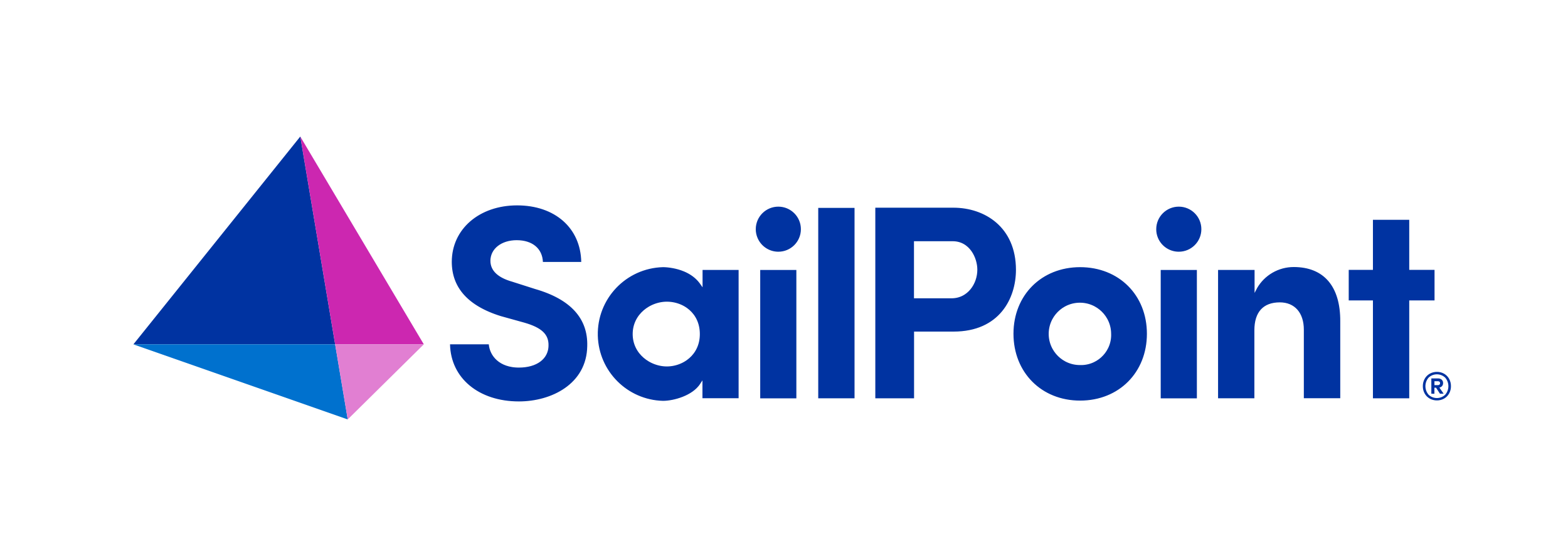 SailPoint SaaS
Events originate from here
Configure Event Trigger Subscriptions
SailPoint sends scheduled audit data to AWS EventBridge.
AWS EventBridge routes to AWS S3 – via AWS Lambda.

AWS S3 archives the received audit data.
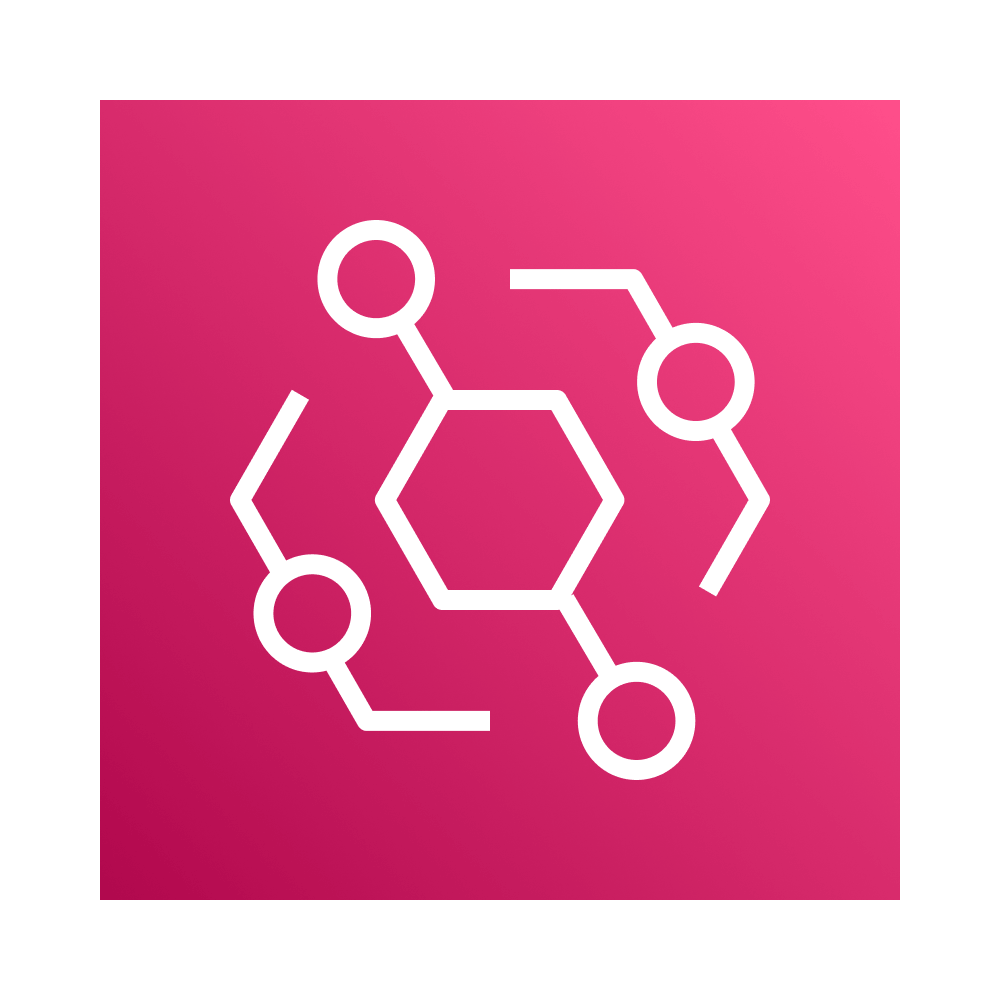 AWS EventBridge
Receives events from SailPoint
Configure event source
Configure event bus and rules
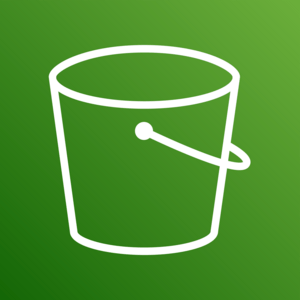 AWS S3
Receives events from EventBridge
Events are stored in S3 bucket
© 2023 SailPoint Technologies, Inc. All rights reserved.
14
[Speaker Notes: As identities, accounts, and access come and go in a variety of business processes, the SailPoint SaaS platform audits all this data, so that you can prove to auditors that you are in control over the identities - both human and non-human - in your organization. These are material executive level conversations making sure that companies are secure with reduced risk posture.
Central to this idea, is a feature of the SailPoint SaaS platform called search. This is an intelligent search experience that puts the data from identities, accounts, access, and the activity and audit events at your fingertips. The nice thing is we can get to all this data because it is indexed in a full-text fashion. We can make searches, and save them, and even subscribe to them.
In this use case, we want to export and put an archival of audit events from our search interface into AWS S3 or S3 Glacial or even AWS DynamoDB. AWS S3 buckets can be secured through IAM access policy so that only certain processes, like AWS Lambda can write to them, and others (like auditors) can read from them. 
We are going to setup a saved search subscription which will produce a set of daily audit data from the SailPoint SaaS platform. We are going to expose this via a Saved Search Completed event trigger to AWS Event Bridge, which will send data to AWS Lambda, and ultimately archived in an Amazon S3 bucket for storage.  Here they can reside for auditors, or even further consumed by other security solutions, like Security Event and Incident Monitoring (SEIM) solutions.]
Demonstration
Scenario 3: Audit Data Archival
© 2023 SailPoint Technologies, Inc. All rights reserved.
15
Final ThoughtsSailPoint SaaS + AWS
REST APIs
AWS EventBridge is a powerful  serverless event bus which you can leverage for extensibility.
SailPoint SaaS’s native integration makes it easy to plug identity events into your AWS ecosystem.
Leverage your creativity for innovative solutions.

Share with the SailPoint Developer Community!
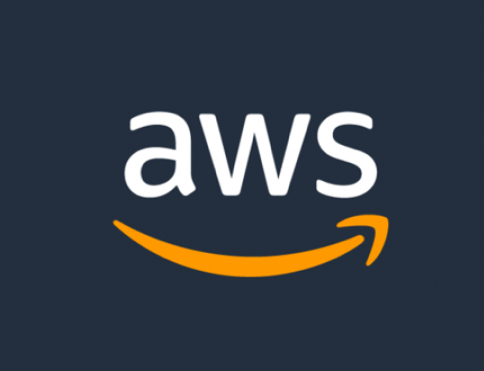 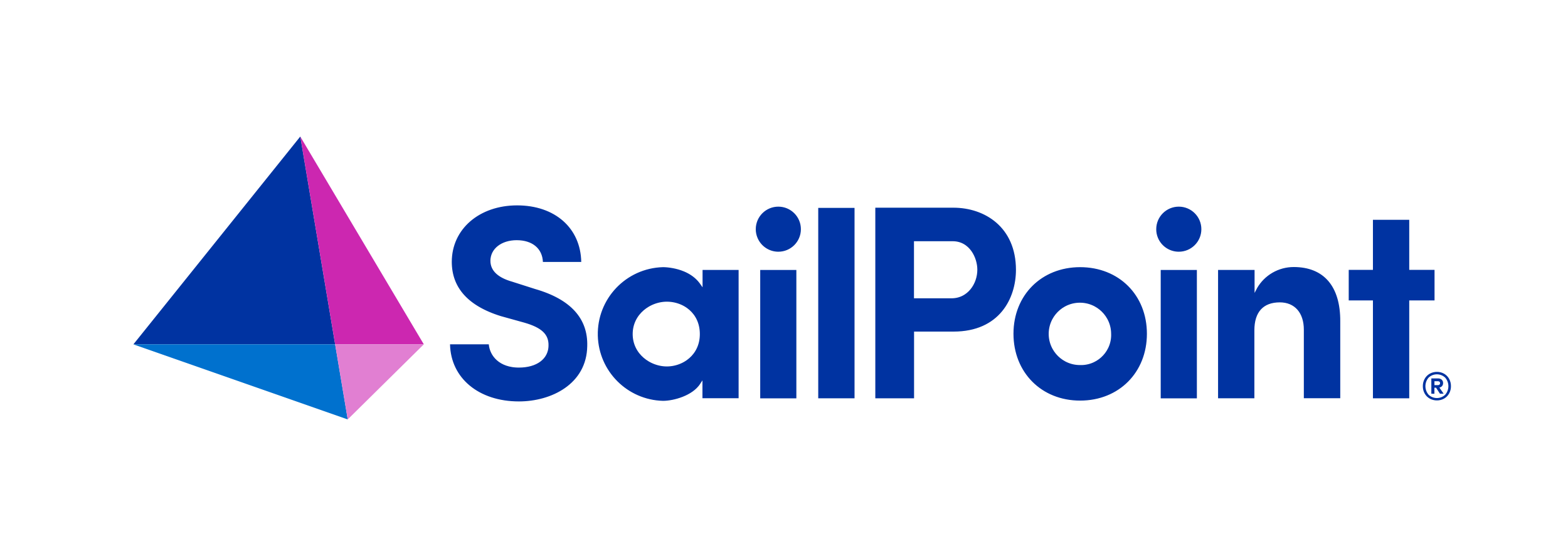 Event Triggers
© 2023 SailPoint Technologies, Inc. All rights reserved.
16
Questions?
Sub text
© 2023 SailPoint Technologies, Inc. All rights reserved.
17
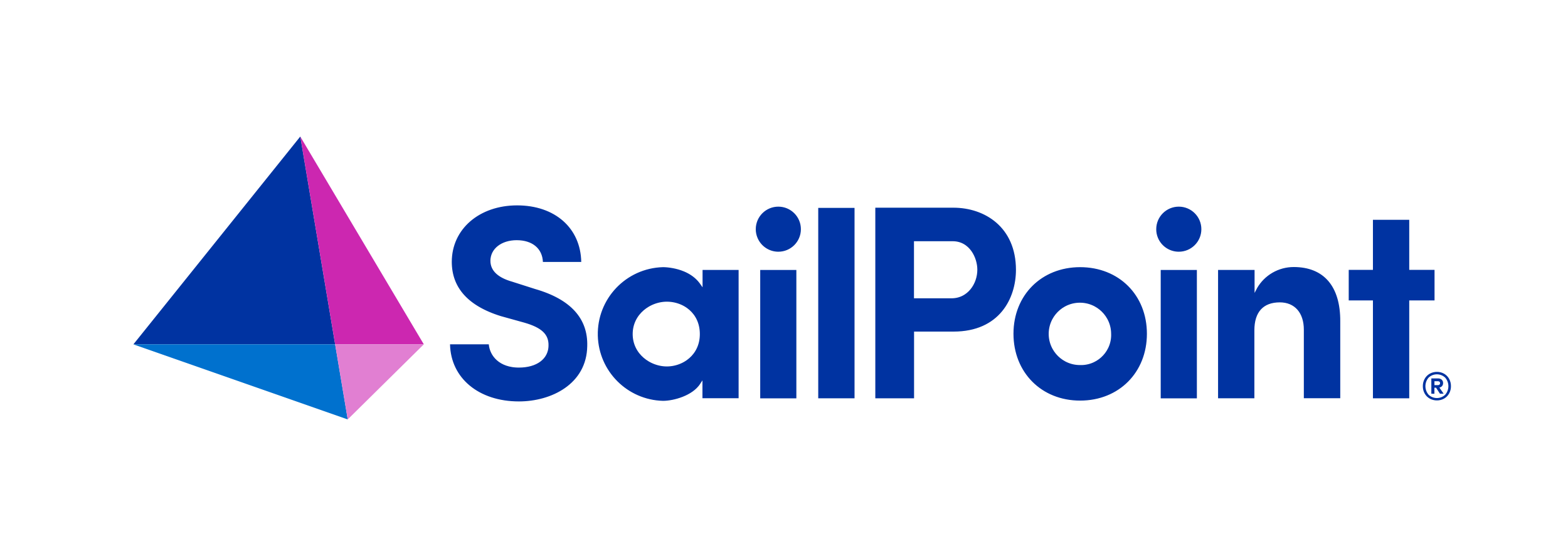 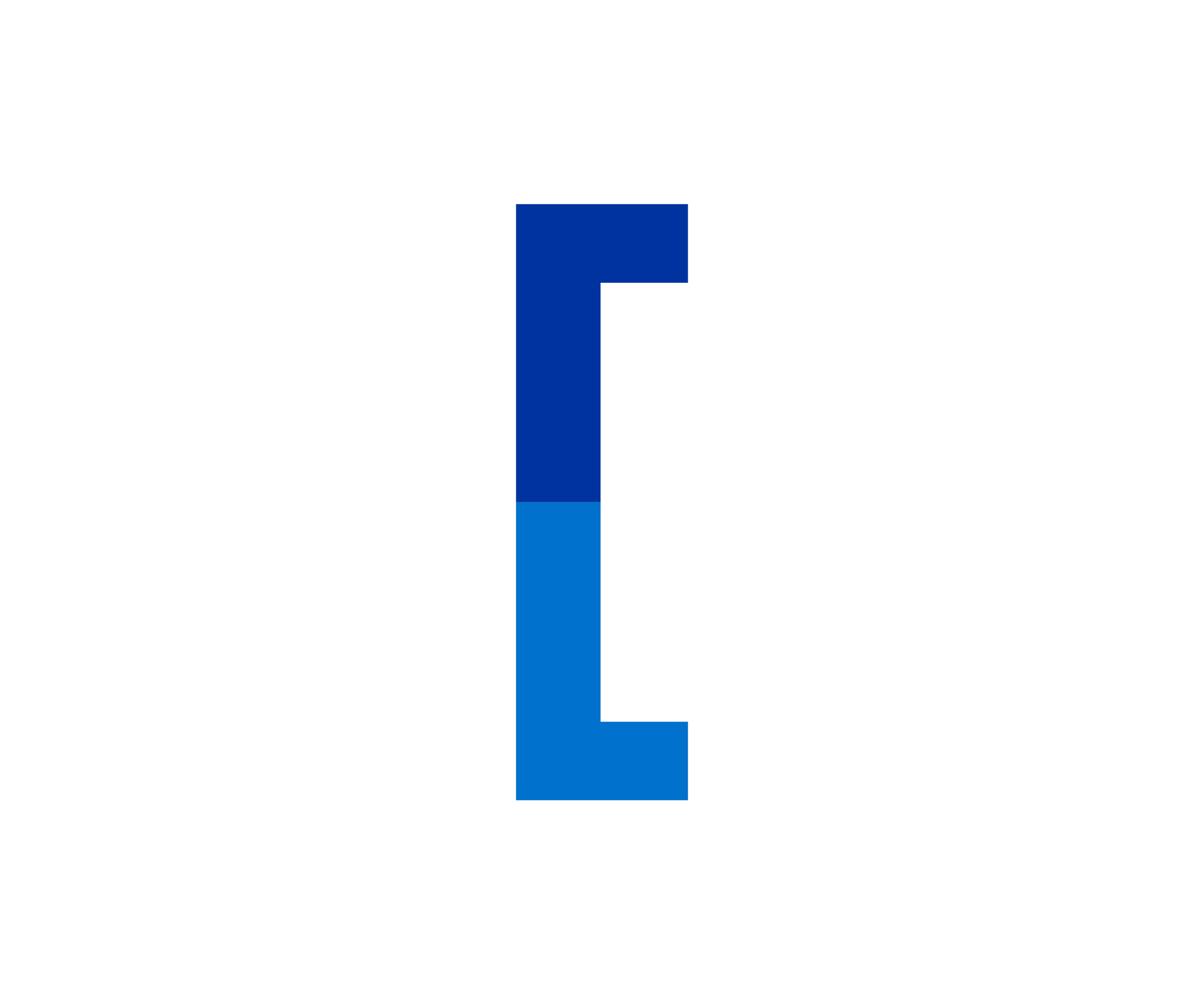 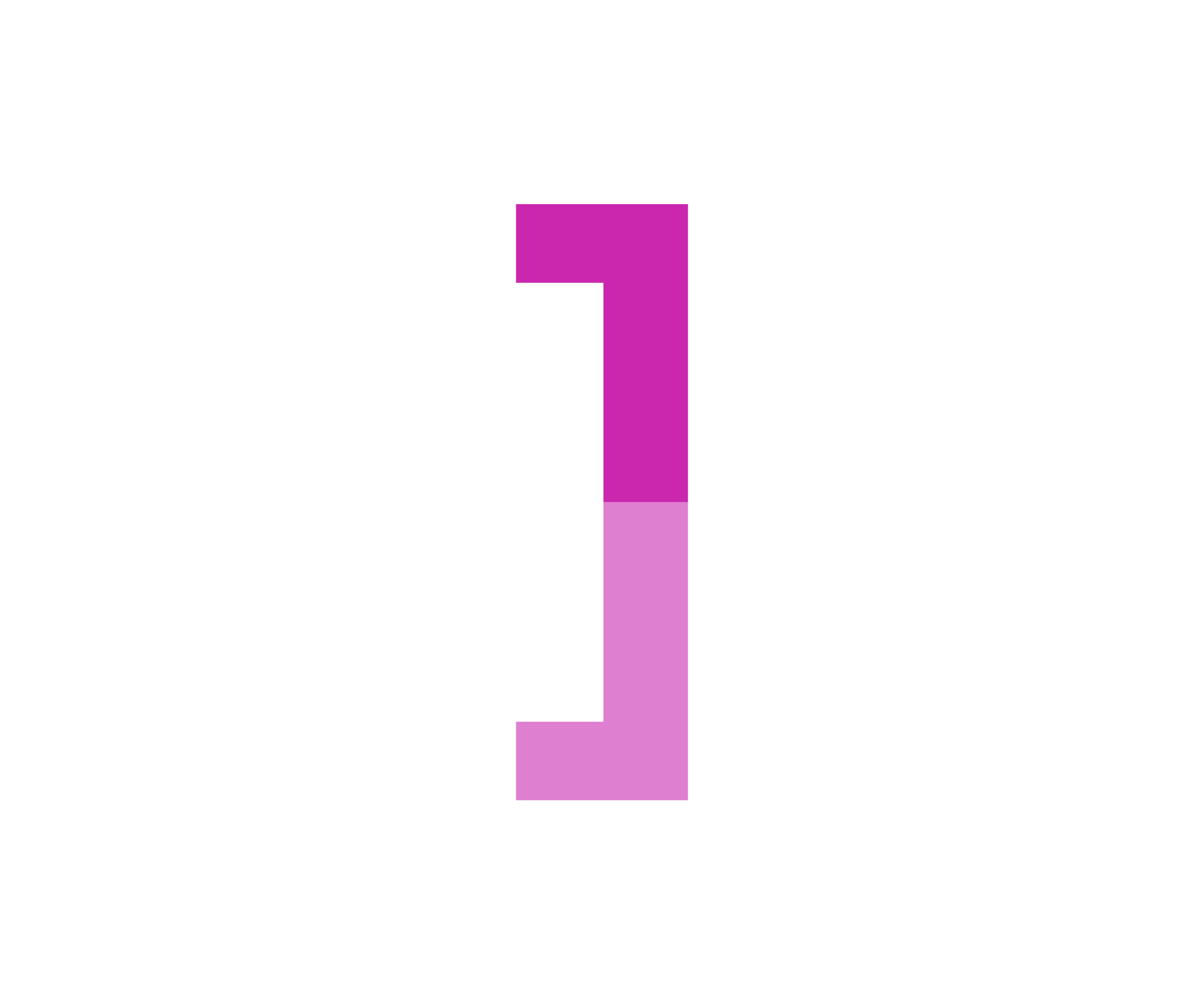 Thank you!
© 2023 SailPoint Technologies, Inc. All rights reserved.
18